Районная экологическая акция “помоги перезимовать”
Ученики 6 и 7 классов
Куратор 
Потапова  Людмила Анатольевна, учитель географии 633школы Калининского района 
города Санкт –Петербурга
6 “А” класс Бессчетная дарья и удальцова алена
Акция нам понравилась. мы самые первые изгото-вили кормушку. Неболь- шое пластмассовое ведро мы превратили в уютный домик и сделали надпись над дверью по-английский “WELCOM”
6 “Б” и 8 “А”: шухрат и шахиня гадоевы
Я помогла брату и папе раскрасить эту кормушку. Она получилась яркой и привлекательной.  Надеюсь, что она удобна и птицы часто будут ее посещать.
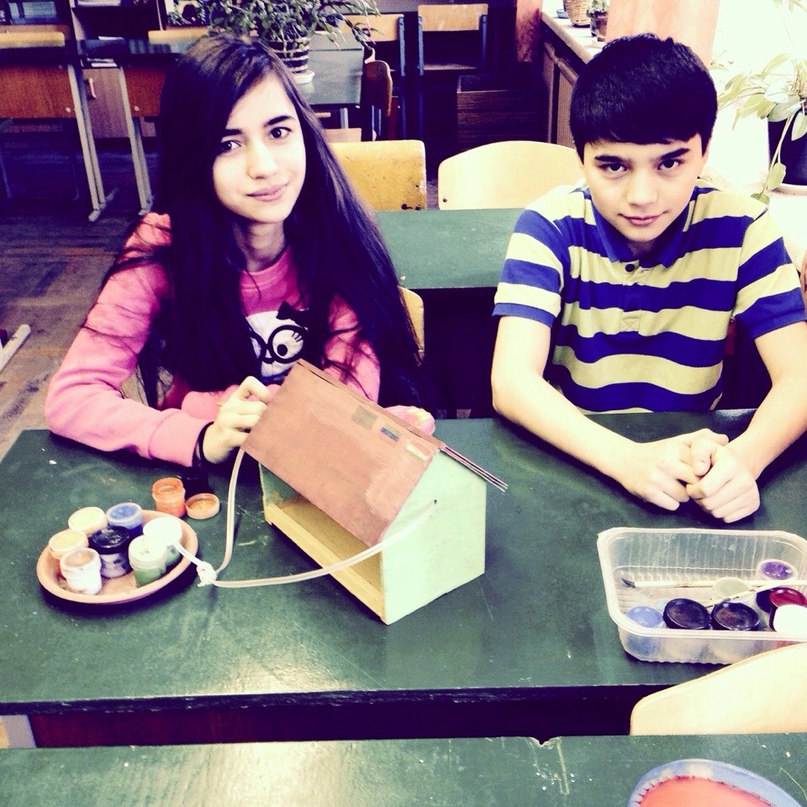 Я смастерил из досок кормушку с папой. Папа всегда принимает участие в школьных акциях.
6 “Б” класс. Аташевский валерий и даниил захаров.
Мы долго думали какую изготовить кормушку и решили в виде гнезда – привычный домик для птиц.
Пусть им будет здесь тепло, уютно и хлебосольно. Приглашаем всех на сытные обеды.
6 “Б” класс. Аташевский валерий.
Эта кормушка большая и уютная. Подкармливать птиц – дело очень нужное дело, т.к. птицы санитары леса. Птицы, которые не улетели на юг, а остались у нас зимовать, значит Россия это их родина и поэтому  надо помочь им выжить в холодный период.
7 “Б” класс. Баханов игорь.
Моя небольшая кормушка напоминает красивый и праздничный торт. Всех птиц приглашаю на званный обед, который состоит из: семечек, хлеба и пшена.
Учащиеся 7 “Б” класса будут подкармливать птиц.
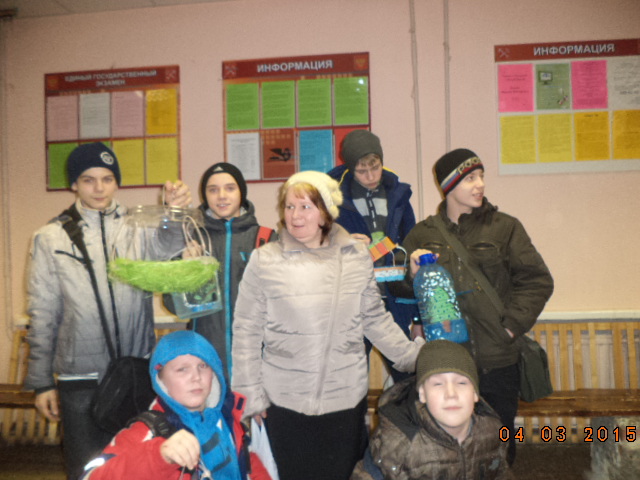 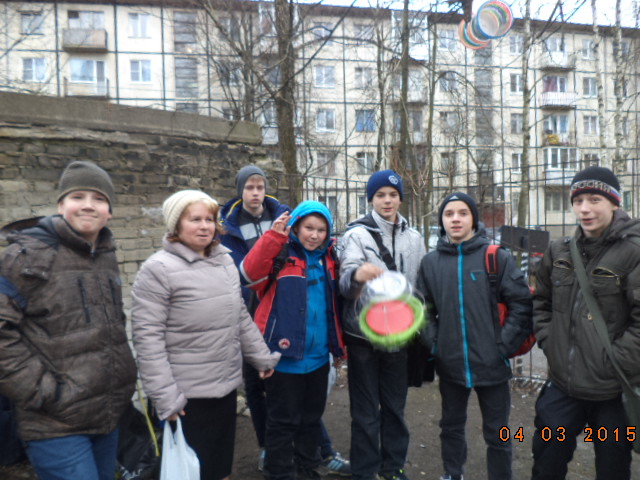 Учащийся 7 “Б” класса запрудский михаил.
Мы в этой акции участвуем не первый год. Птицы с удовольствием прилетают к нашим кормушкам и улетают сытые и довольные.
Учащийся 7 “Б” класса  яснитский владимир.
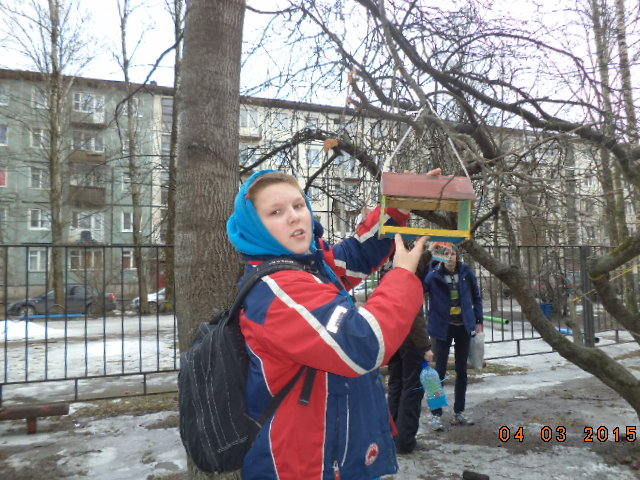 Кормушка очень прочная, деревянная. Она выдержит несколько птиц. Этот домик теплый и уютный.
Учащийся 7 “Б” класса  петров михаил.
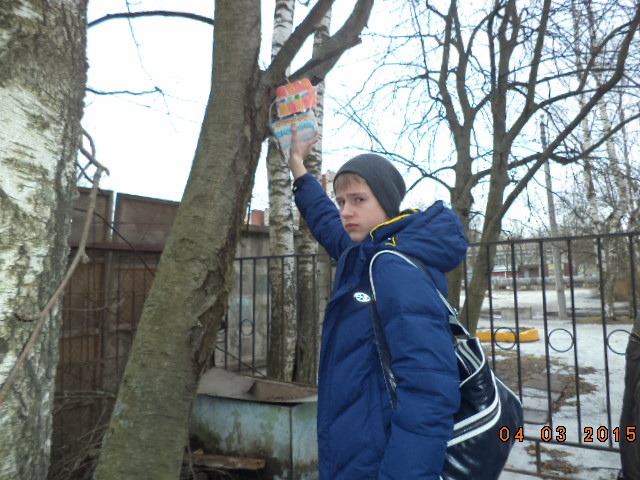 Я каждый день подкармли- ваю птиц семечками и наблюдаю, что часто прилетают к кормушке воробьи.
Учащийся 7 “Б” класса  охремчук михаил.
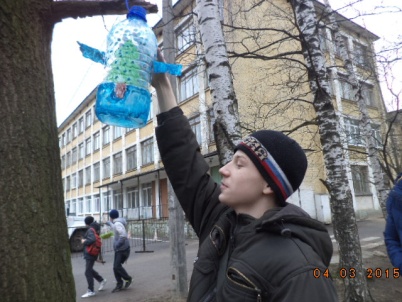 В санкт-петербурге часто ветреная и холодная погода, Поэтому мои птицы Прилетают не только поесть, но и погреться
Зегря лариса николаевна – учитель русского языка и литературы, классный руководитель 7 “б” класса.
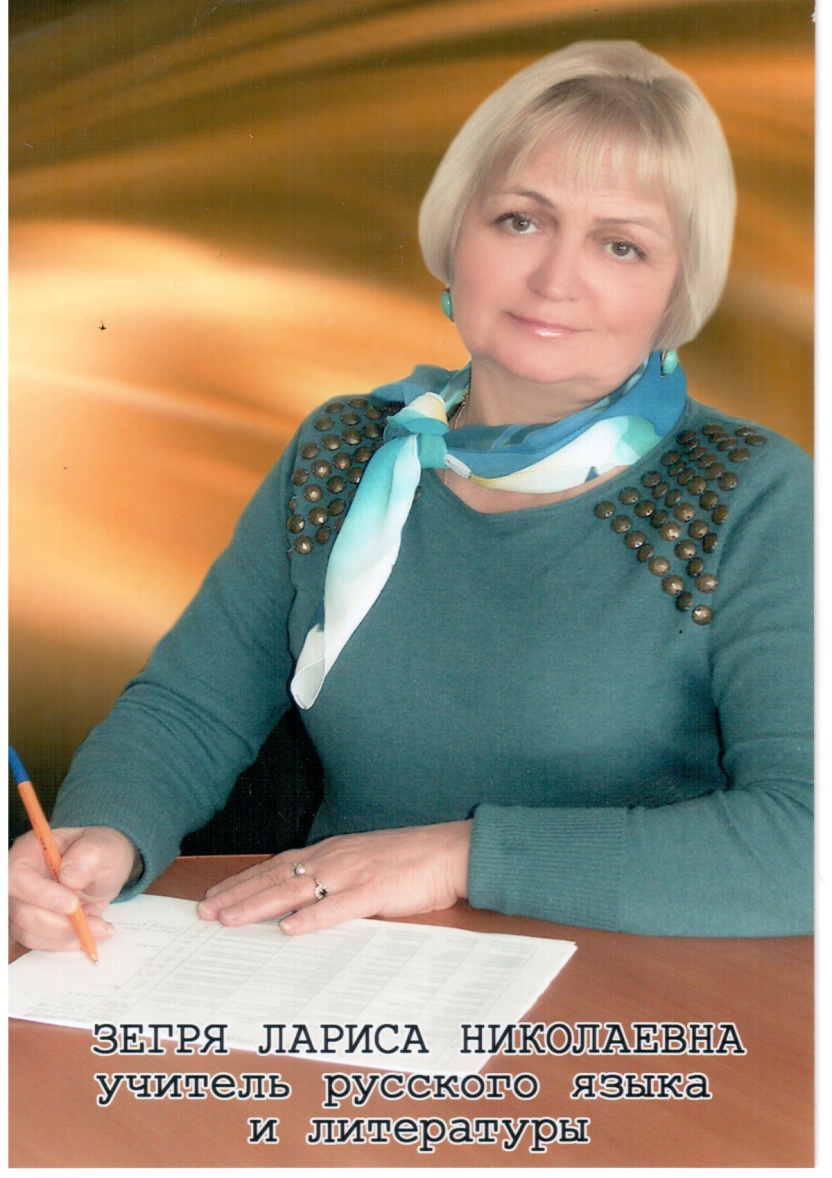 В прошлом году, я с ребятами  участвовала  в этой акции: “помоги перезимовать”. В этом году я доверила свой 7 “Б” класс своей коллеге, учителю географии потаповой  людмиле  анатольевне.
Ученики моего класса  помогали изготавливать кормушки, устанав-
ливать на деревья, подкармливать птиц. Птицы нашего города благопо- лучно перезимуют, будут живы и здоровы.  Этим мы учим детей забо-
титься, беречь и любить природу.
Потапова  людмила анатольевна – учитель географии, классный руководитель 6 “б” класса.
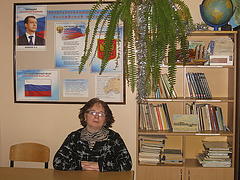 В этих акциях “помоги перезимовать” участвовали не только учащиеся 6 и 7 классов, но и дети 8 и 9 классов, они постеснялись фотографироваться. 
Акция завершилась, но птицы все равно не останутся без внимания и поддержки до конца учебного года.